Dajana Jelavić
EFL teacher mentor 
Jure Kaštelan high school Omiš
Speaking activity -Ban or Not:Tik Tok?
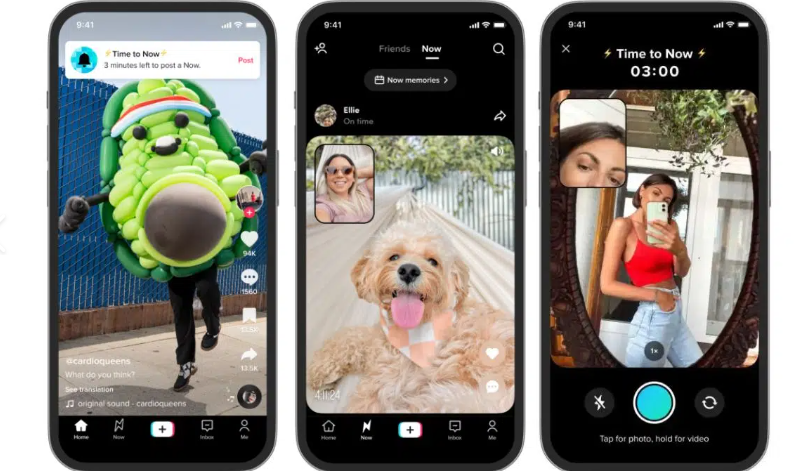 Do you agree or disagree with this   statement?
Multi-faceted Speaking Activity
Outcomes
Warm-up Activity:Debating with AI
https://www.debate-devil.com/en
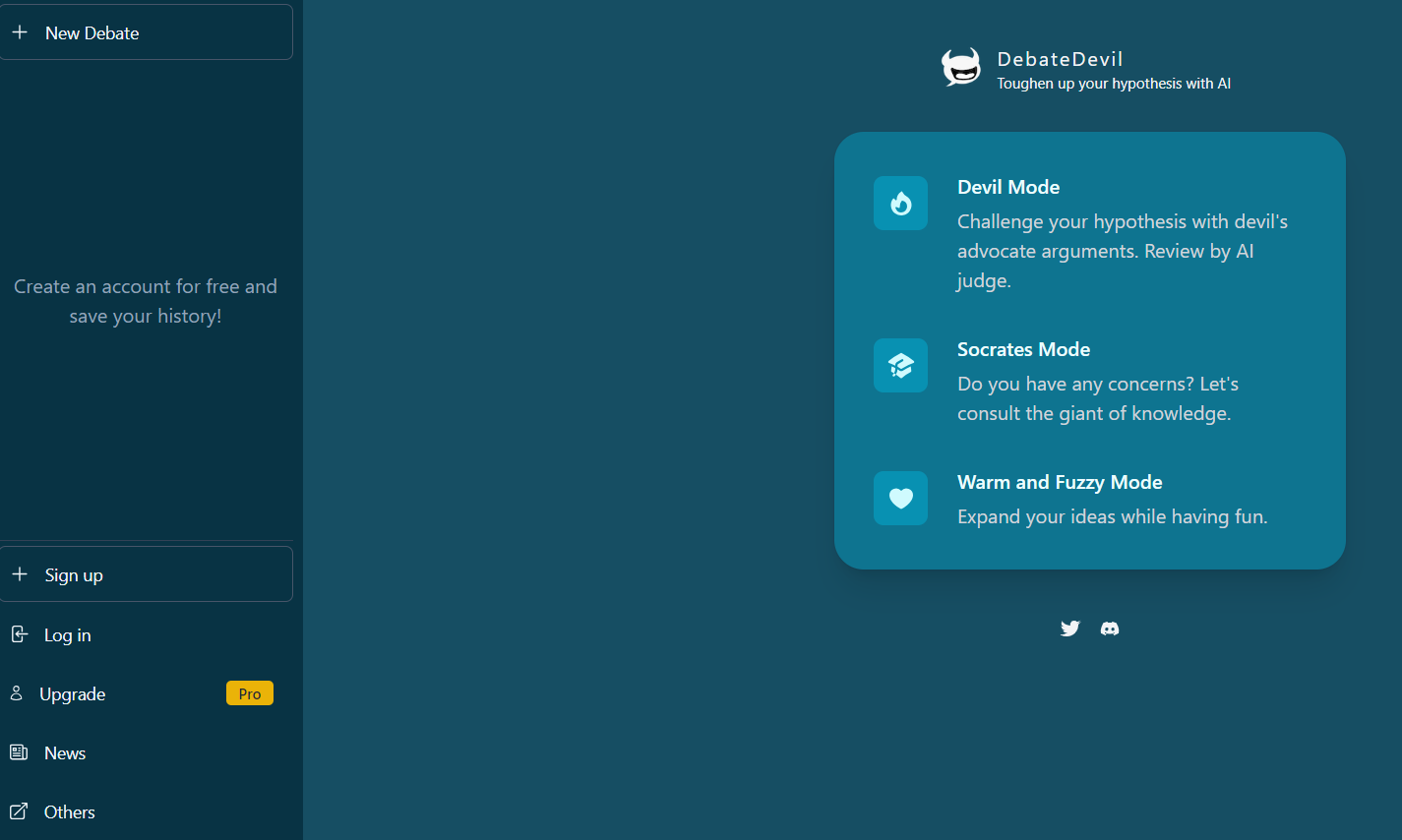 Debating
In this activity you’re going to take part in a debate.
Debating is a great way to practice several skills such as working together with classmates; finding, evaluating and discussing information; and asking questions, agreeing, and disagreeing.
Outline
FOR Team: Find information and prepare arguments with evidence on why young people should be allowed to use Tik-Tok
AGAINST Team: Find information and prepare arguments with evidence on why young people should NOT be allowed to use Tik-Tok
Handouts
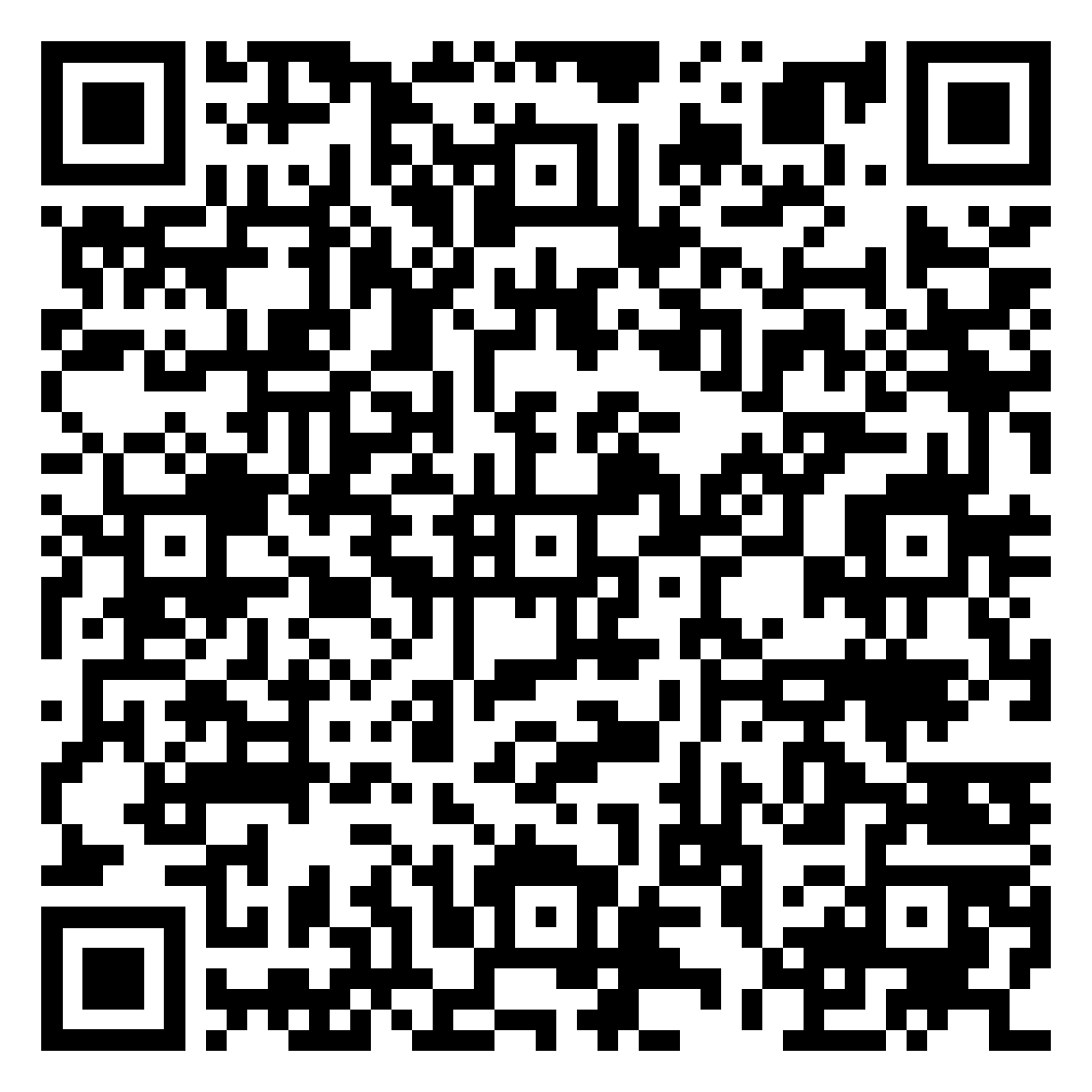 Vocabulary for Tik Tok Debate  


Expressions for Research and Debate
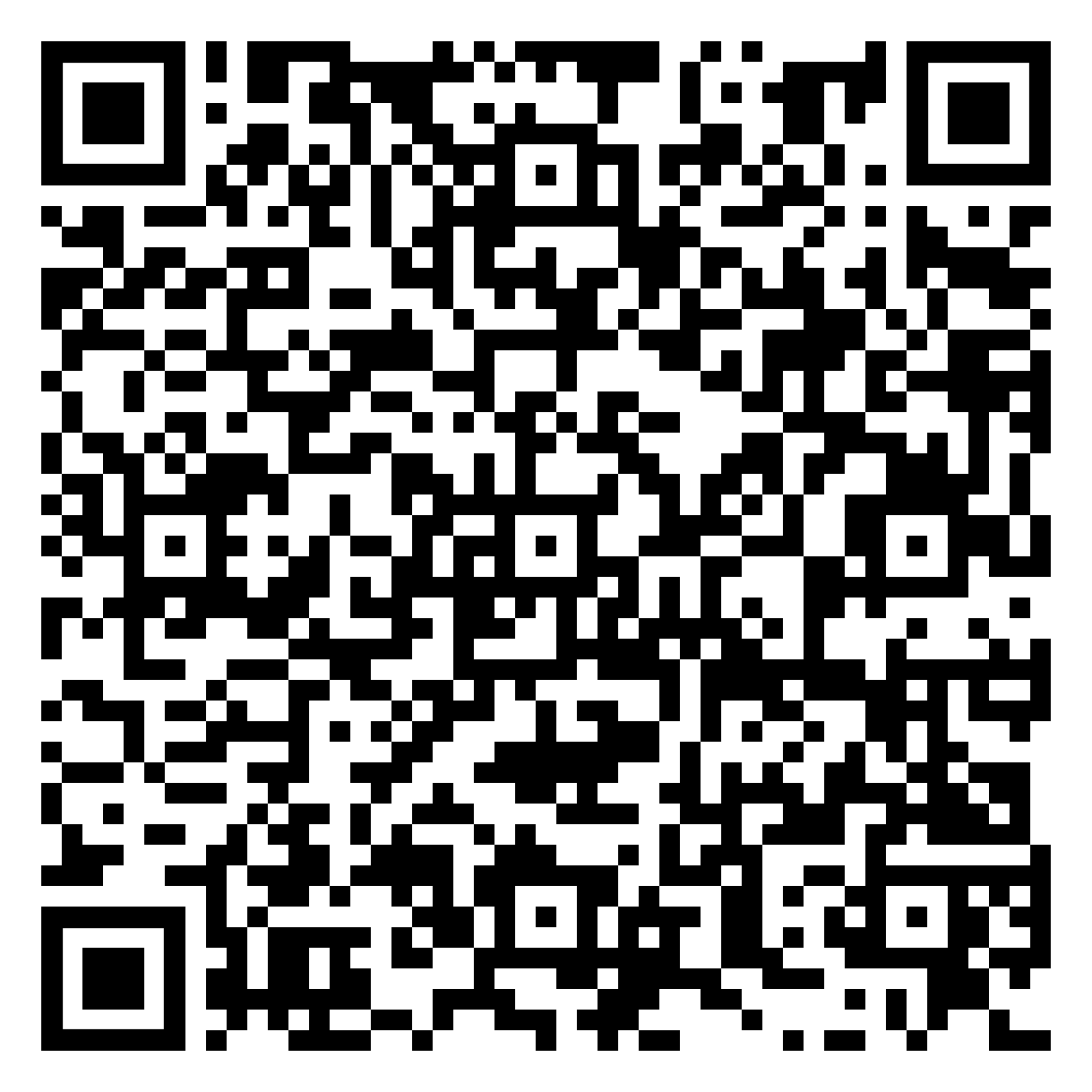 Review the language used in the handouts and make a note of any new
terms or phrases you come across during your research.
Debate with a twist
Assessment
Rubric for Tik Tok debate
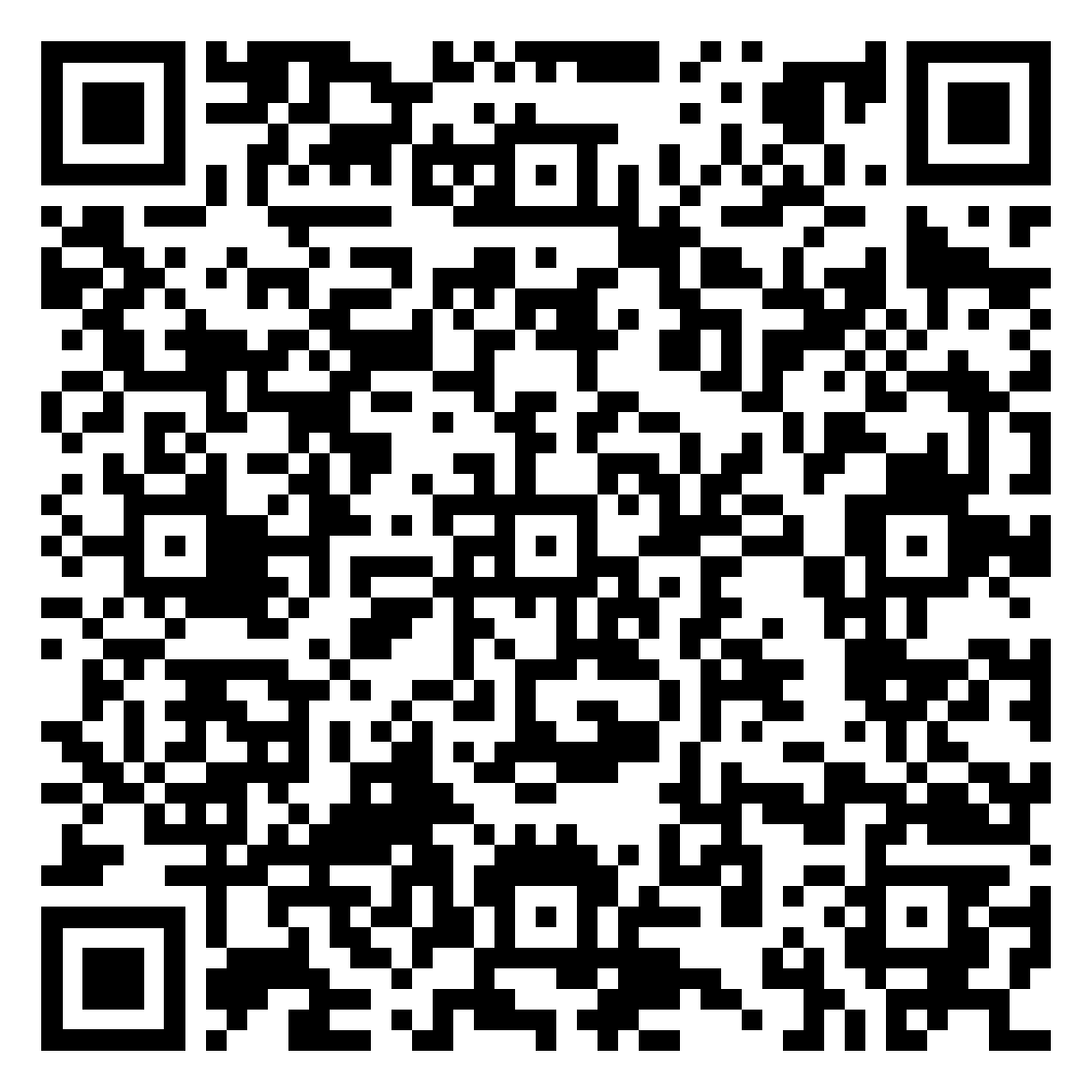 Lesson Outline (Socratic Seminar)
Objective:
To engage students in a structured, student-led discussion to explore diverse perspectives on the topic while improving their speaking, listening, and critical thinking skills in English.

Warm-Up Activity (5 minutes):
Show a short video or infographic highlighting pros and cons of TikTok (e.g., its influence on young people, privacy concerns, creativity boost, and addiction risks).
Discuss initial reactions in pairs to activate prior knowledge.
Brainstorming Arguments (10 minutes):

Divide students into two groups: For (supporting the ban) and Against (opposing the ban).
Each group prepares key arguments and examples to support their stance.
Encourage them to think critically about TikTok’s impact on mental health, education, creativity, and social behavior.
Socratic Seminar
1. Inner and Outer Circle Setup:

Inner Circle: A small group of 6-8 students actively discusses the topic.
Outer Circle: Remaining students observe, take notes, and evaluate the discussion.
Rotate students between the circles to ensure everyone participates.
2. Discussion Guidelines:
Students in the inner circle engage in a respectful discussion, following these prompts:
Why do you think TikTok is beneficial or harmful for young people?
What are the potential risks of using platforms like TikTok?
How could young people use TikTok responsibly?
Students in the outer circle listen actively and provide feedback, using an evaluation form to note:
Clarity of arguments.
Use of evidence and examples.
Engagement and respect for differing opinions.
Socratic seminar
Teacher’s Role:
Act as a facilitator, guiding the discussion only when needed.
Encourage deeper reflection with open-ended questions like:
What evidence supports your claim?
How would you respond to someone who disagrees?
Whole-Class Discussion (5 minutes):
Share key points raised during the seminar.
Discuss any changes in opinions or new insights gained.
Individual Reflection (5-10 minutes):

Students write a short response to prompts such as:
What did you learn from the discussion?
What arguments were most convincing? Why?
How could you improve your participation next time?
Assessment and feedback
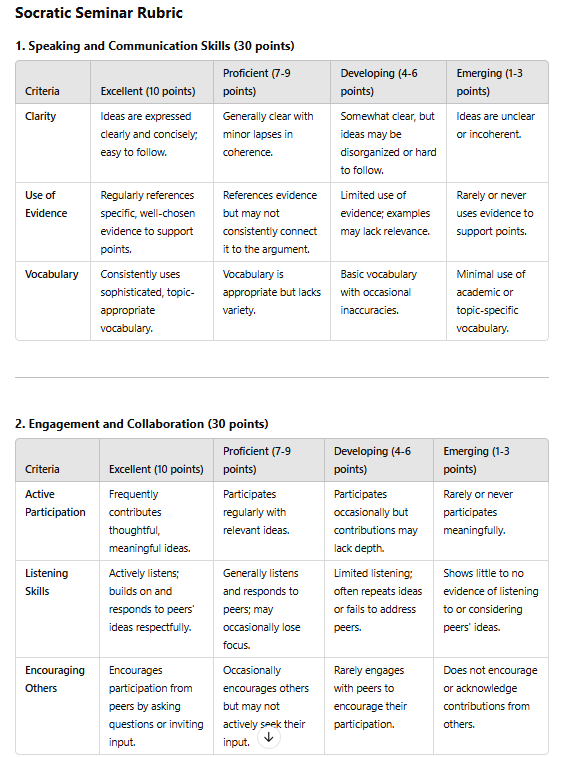 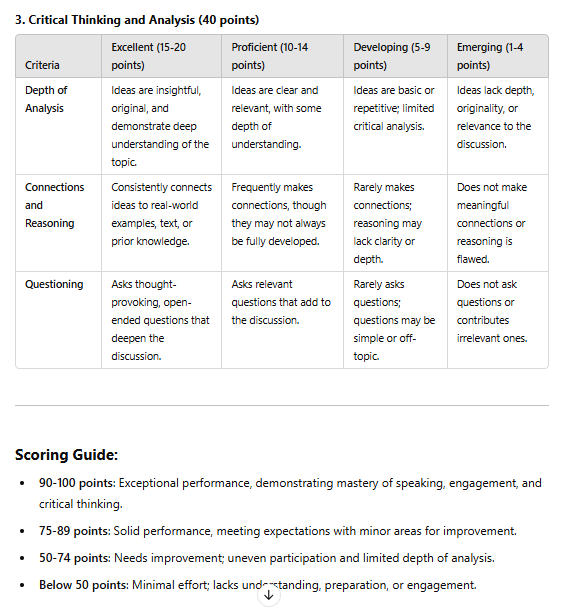 Panel
Assign Roles
Panelists (4-6 students):
Split evenly between "Pro-Ban" and "Anti-Ban" perspectives.
Panelists will represent specific stakeholders such as:
Government officials (e.g., lawmakers, cybersecurity experts).
Business owners (e.g., influencers, marketers).
Educators/Parents (concerned about youth mental health).
TikTok representatives (advocating for the platform’s benefits).
Assign each student a stakeholder role for authenticity
Moderator (1 student or teacher):

Guides the discussion, enforces rules, and
ensures equal participation.
Prepares 5-7 thought-provoking questions for the panel.

Audience (rest of the class):

Act as observers, note-takers, and questioners.
Prepare follow-up questions to ask during the 
Q&A segment.
Research Topics
Each panelist researches their perspective, focusing on:
Data privacy and cybersecurity risks (Pro-Ban).
Freedom of expression and economic benefits (Anti-Ban).
Impact on mental health and addiction (Pro-Ban).
Creative and educational opportunities on TikTok (Anti-Ban).
Structure of the Panel Discussion
1. Introduction (5 minutes)
The moderator introduces the topic and explains the purpose of the discussion.
Briefly present the structure and ground rules:
Respect all speakers.
Avoid interruptions.
Stick to time limits.
Opening Statements (10 minutes)
Each panelist gets 1-2 minutes to present their initial arguments.
3. Guided Discussion (15 minutes)
The moderator poses 5-7 prepared questions, such as:
What are the main security risks associated with TikTok, and are they significant enough to warrant a ban?
How would banning TikTok affect small businesses, influencers, and the economy?
What role does TikTok play in shaping youth behavior, and does it need more regulation instead of a ban?
Is it fair to target TikTok when similar issues exist on other social media platforms?
How might a ban impact freedom of speech and cultural exchange globally?
Each panelist has 1-2 minutes to respond to each question. The moderator ensures balanced participation.
Audience Q&A (10 minutes)
Audience members ask follow-up questions or challenge specific points raised by the panelists.
5. Closing Statements (5 minutes)
Each panelist has 1 minute to summarize their position and final thoughts.
Assessment and Feedback
Rubric for Panelists
Content Knowledge (10 points): Accuracy and depth of arguments.
Clarity and Persuasion (10 points): Ability to articulate ideas convincingly.
Engagement (10 points): Responsiveness to questions and peers’ points.
Rubric for Audience
Participation (10 points): Quality of questions or notes taken.
Critical Thinking (10 points): Ability to challenge ideas constructively.
Debrief (5-10 minutes)
Moderator or teacher facilitates a reflective discussion:
What did we learn from different perspectives?
Were there any arguments that changed your opinion?
How does this apply to broader issues like social media regulation or digital ethics?
Pecha Kucha
Pecha Kucha (Japanese for "chit-chat") is a fast-paced presentation format where a presenter delivers a total of 20 slides, with each slide automatically advancing after 20 seconds. This format emphasizes concise storytelling, impactful visuals, and clear, focused communication, making it ideal for exploring complex topics in an engaging and structured way.
Steps
Plan your content
Write and Rehearse Your Script
Write and Rehearse Your Script
Tips for a Successful Pecha Kucha
Example Slide Breakdown
Pecha Kucha Rubric